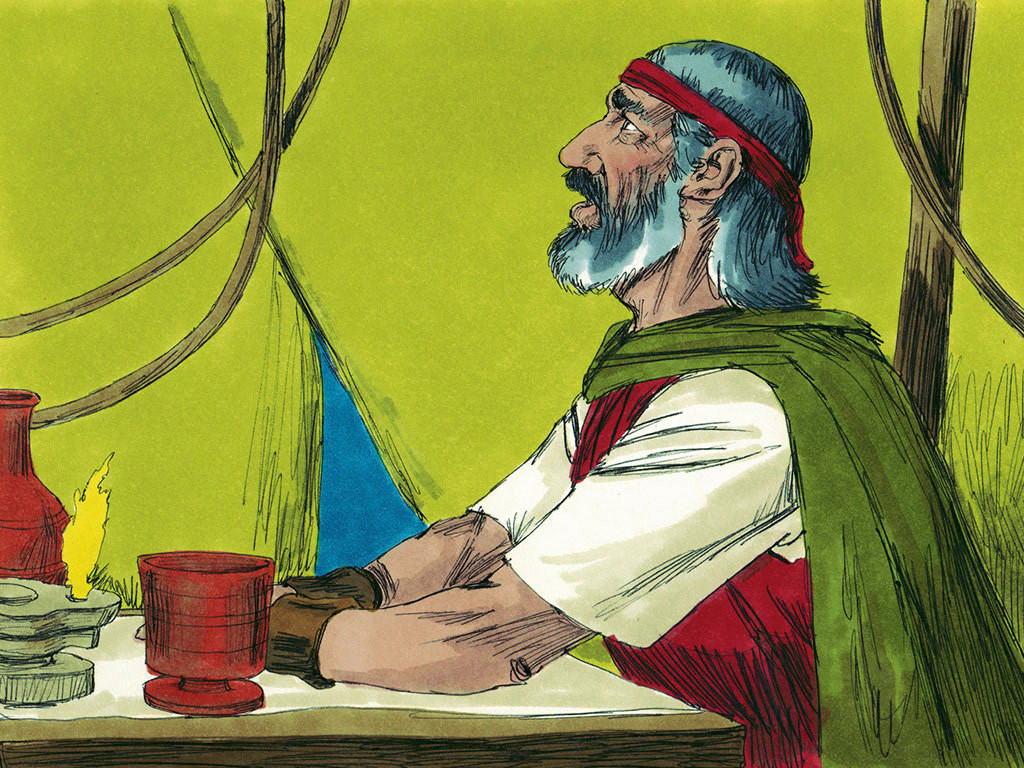 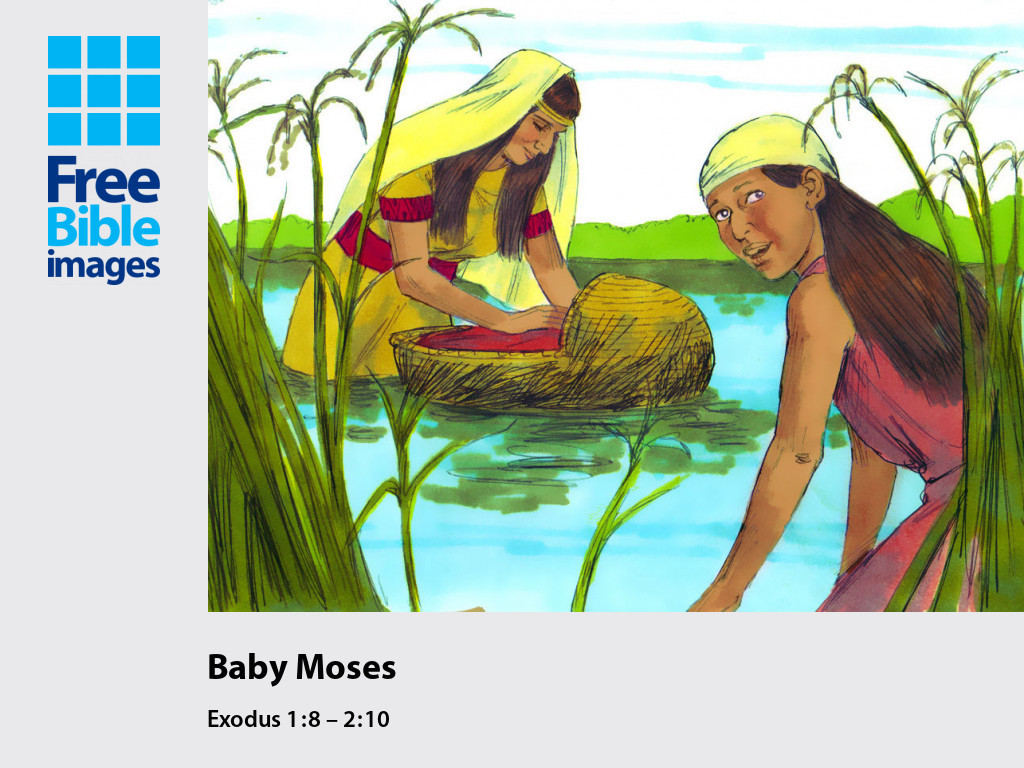 MOSES #10 
“God’s Patience with His people”
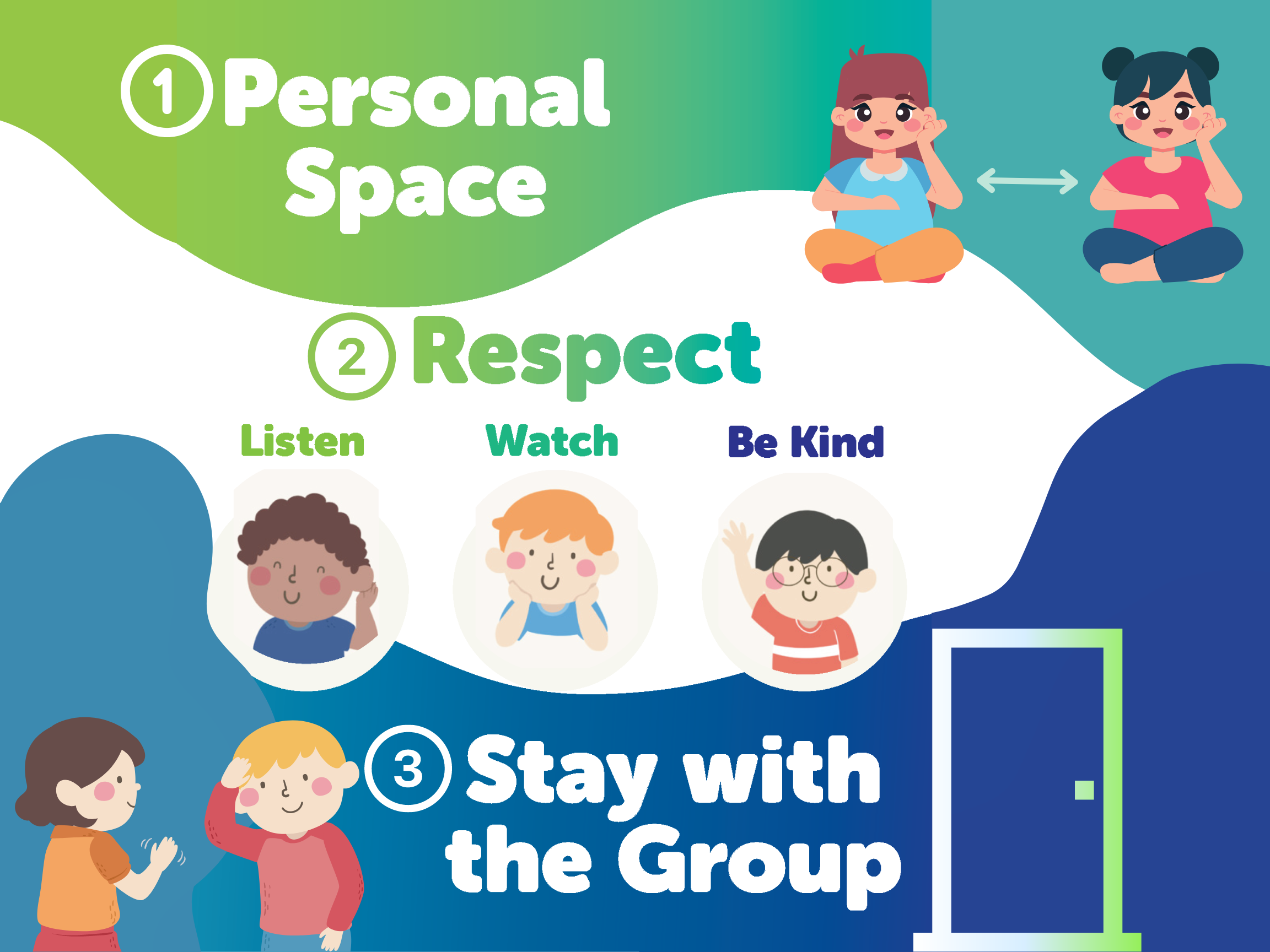 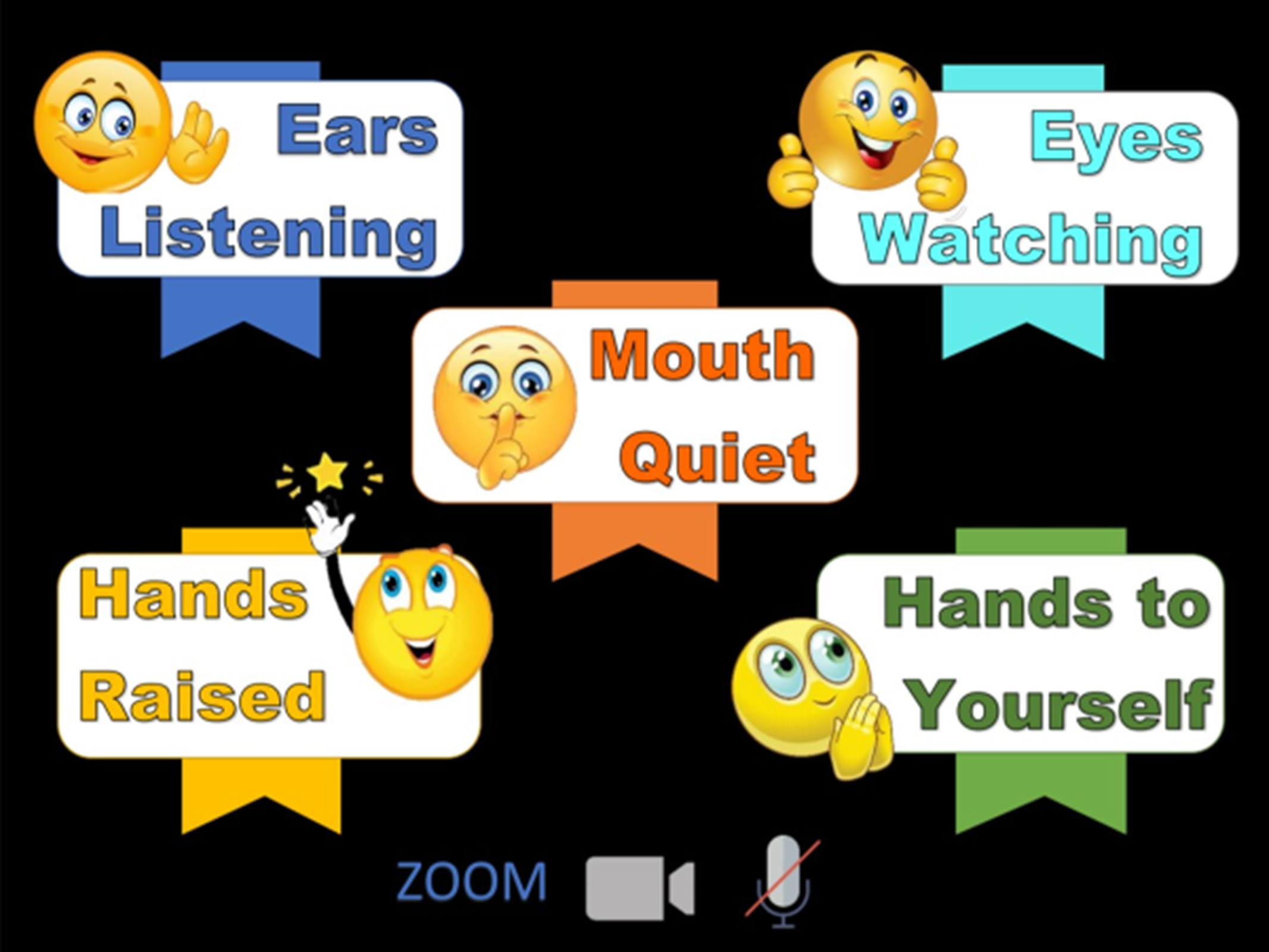 [Speaker Notes: Rule Chart]
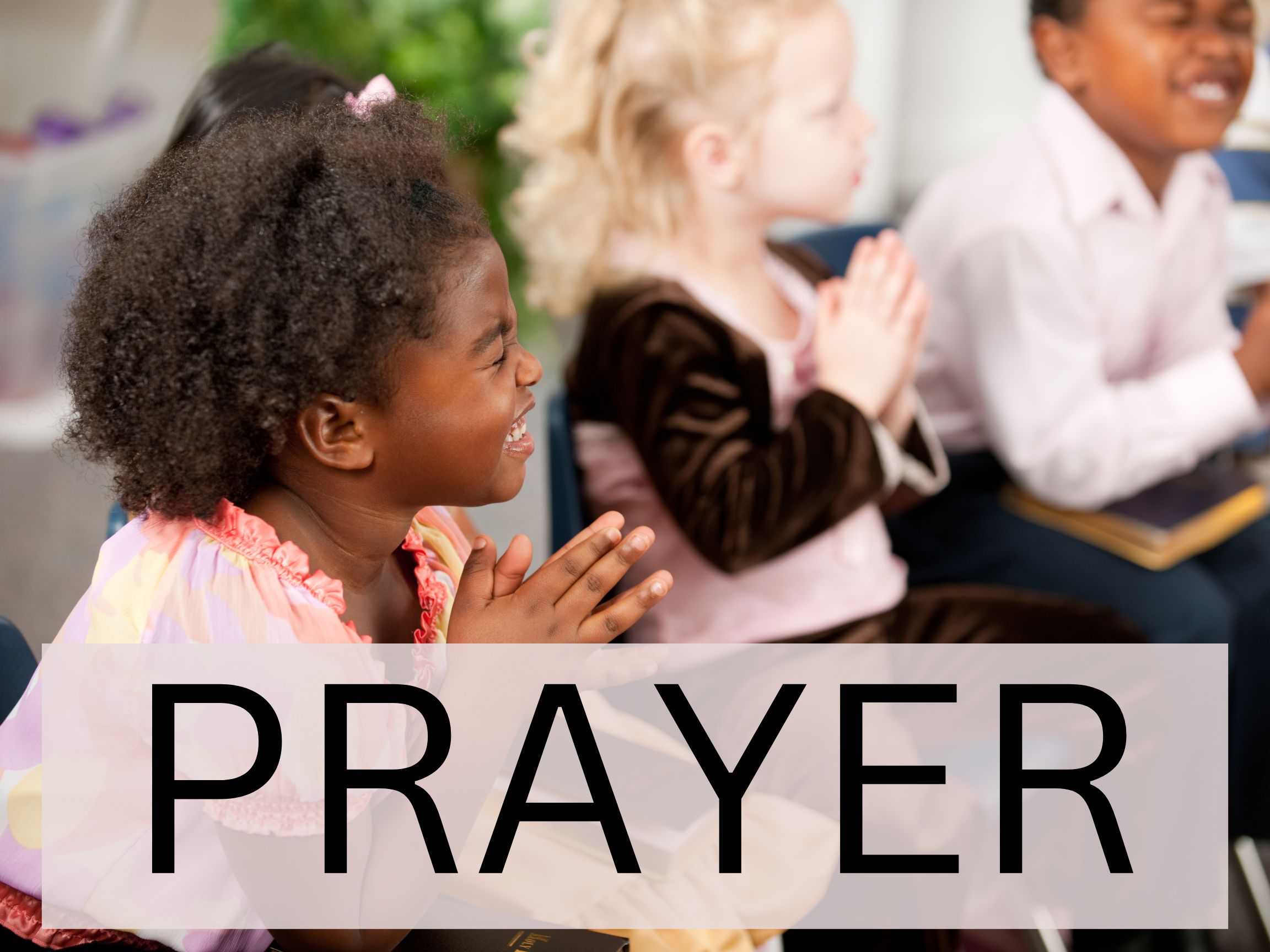 [Speaker Notes: Prayer]
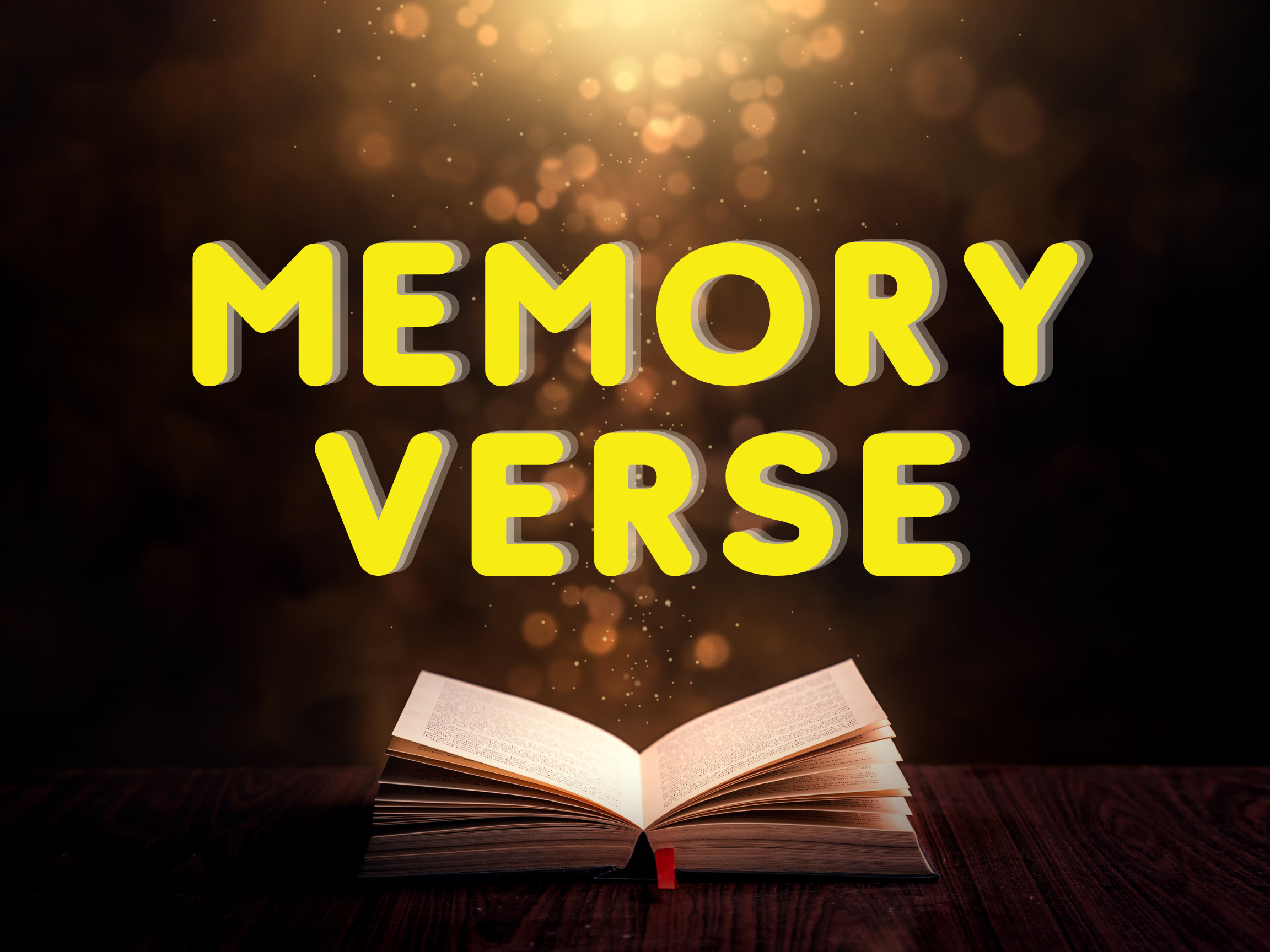 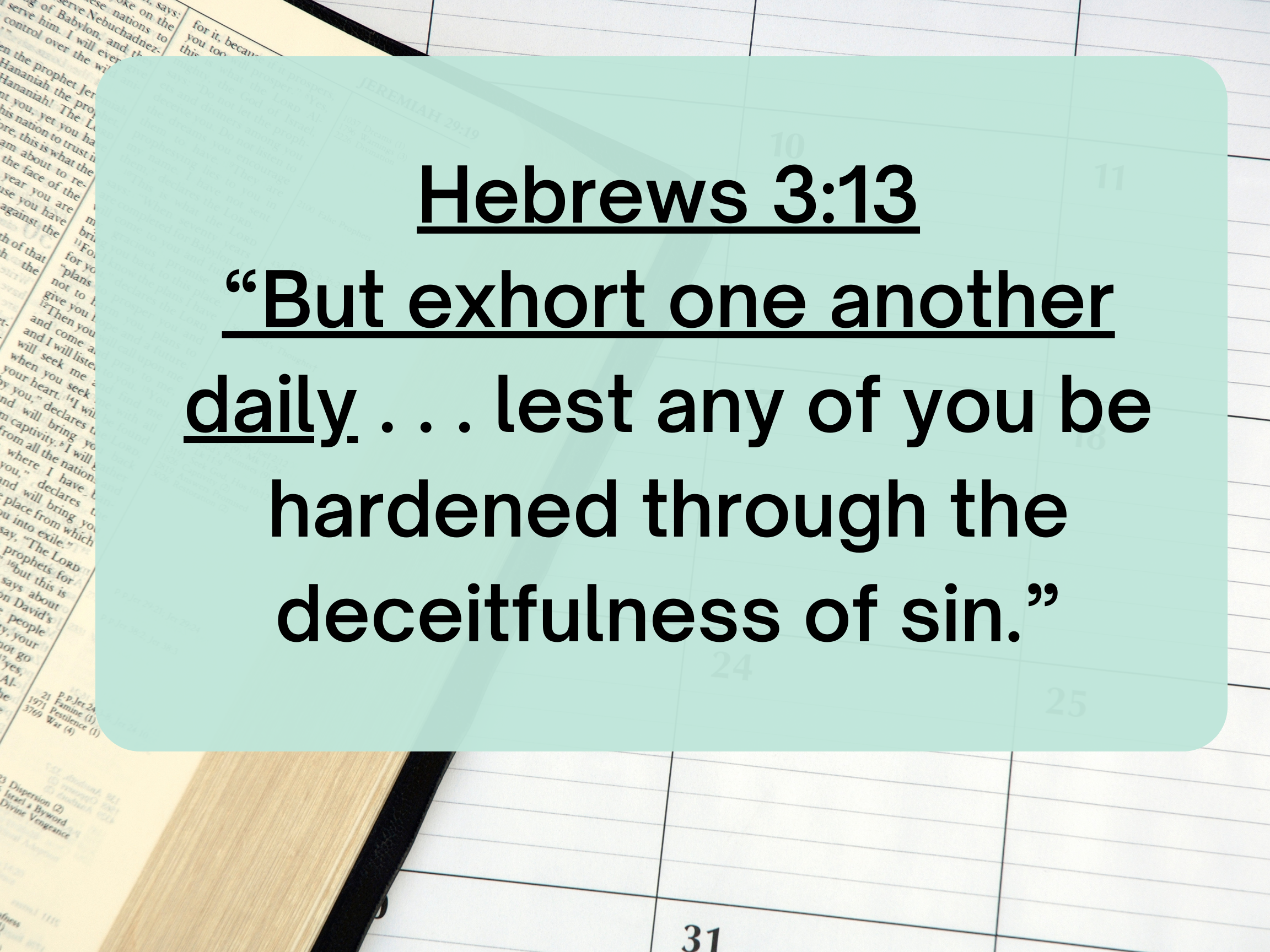 [Speaker Notes: Song: “My God is Powerful”]
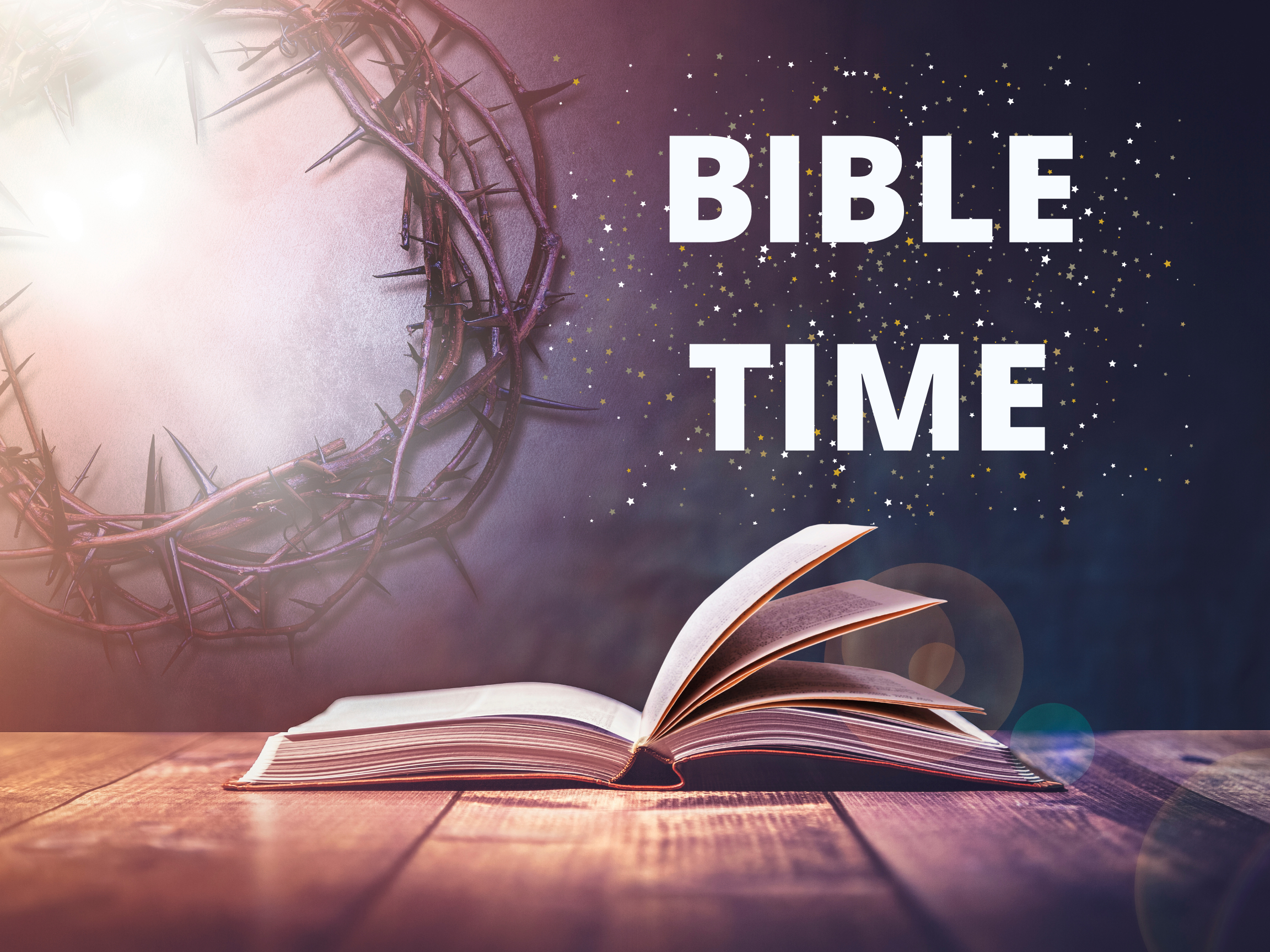 [Speaker Notes: Bible Lesson]
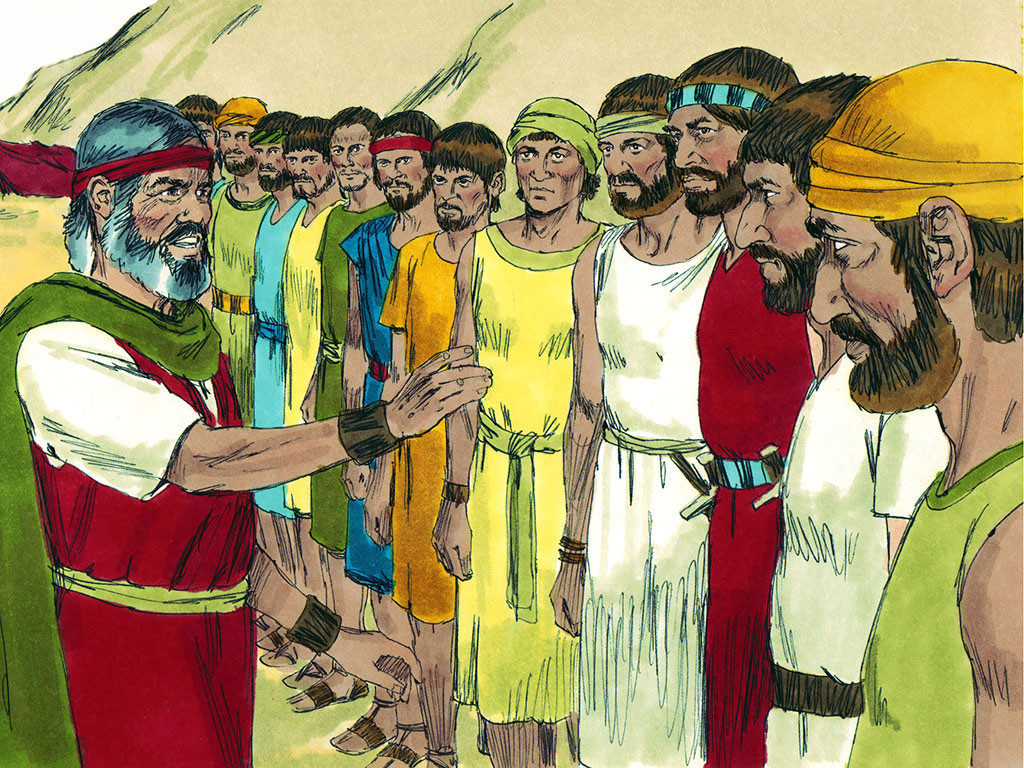 [Speaker Notes: 3-1]
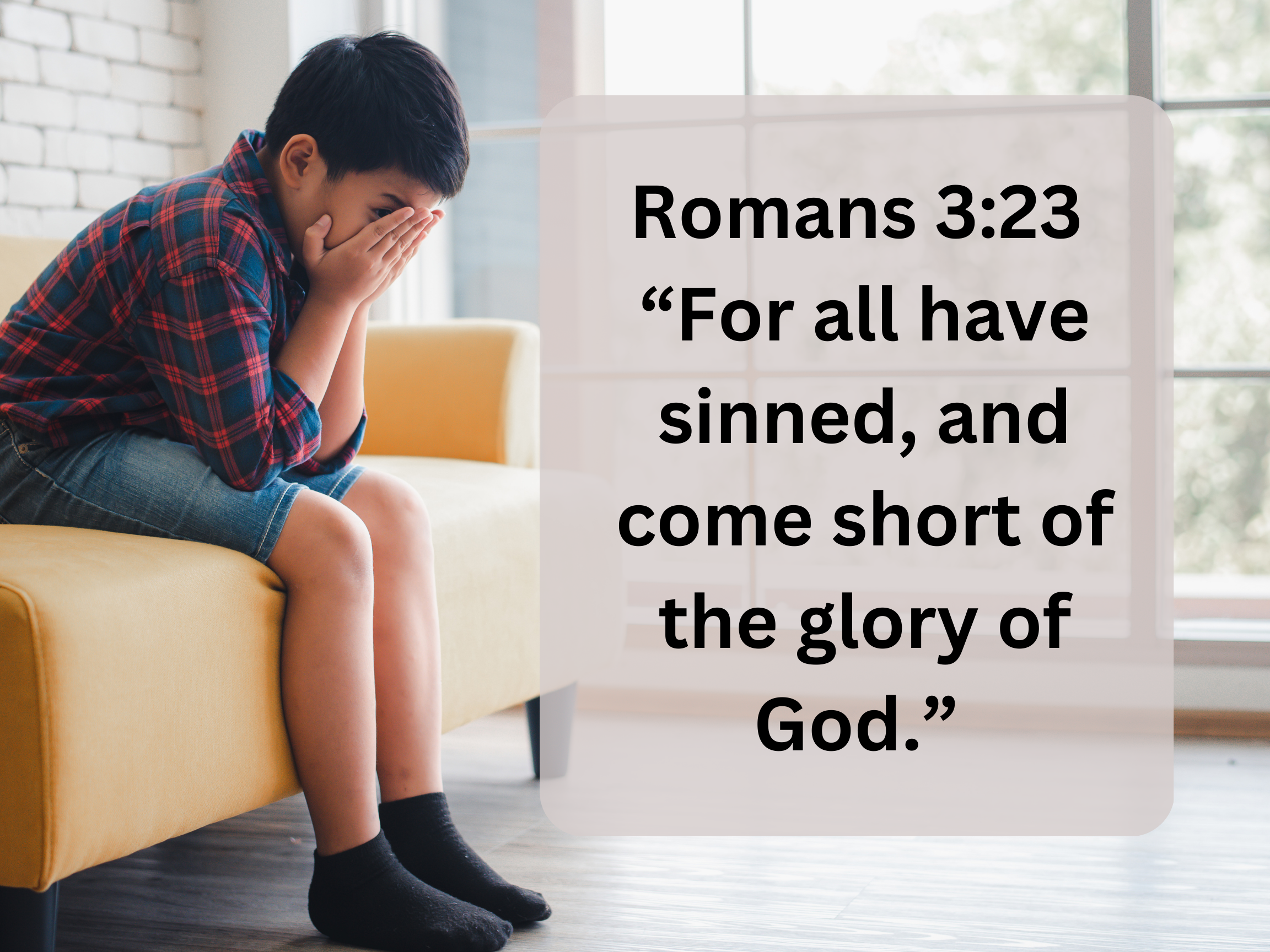 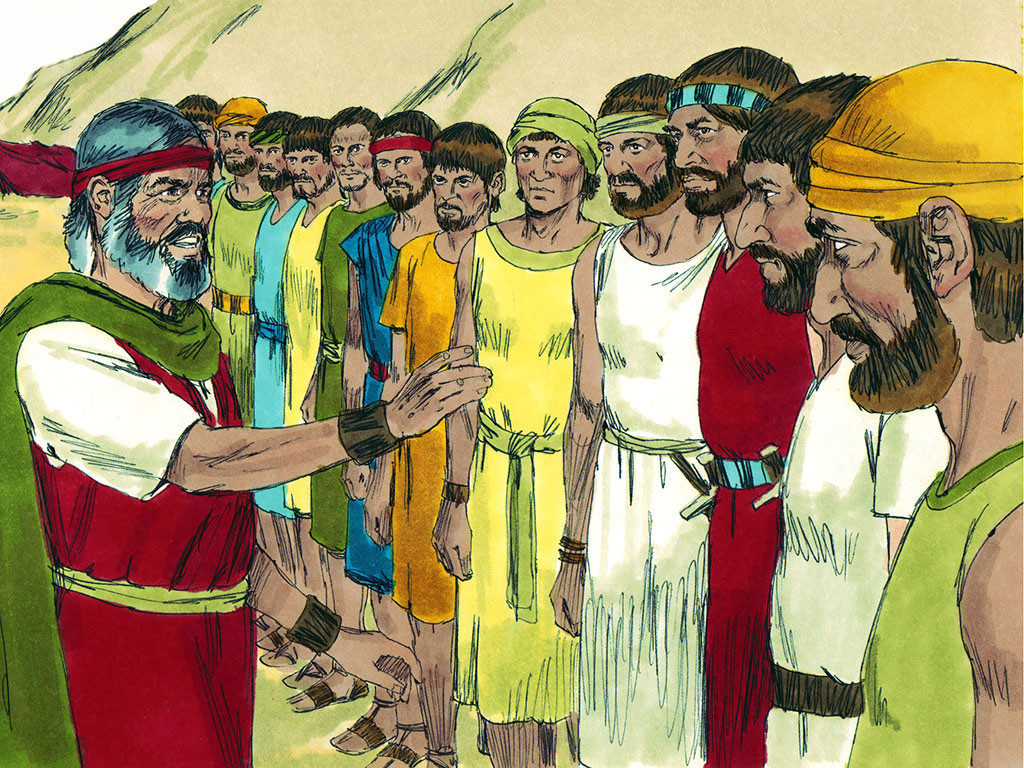 [Speaker Notes: 3-1]
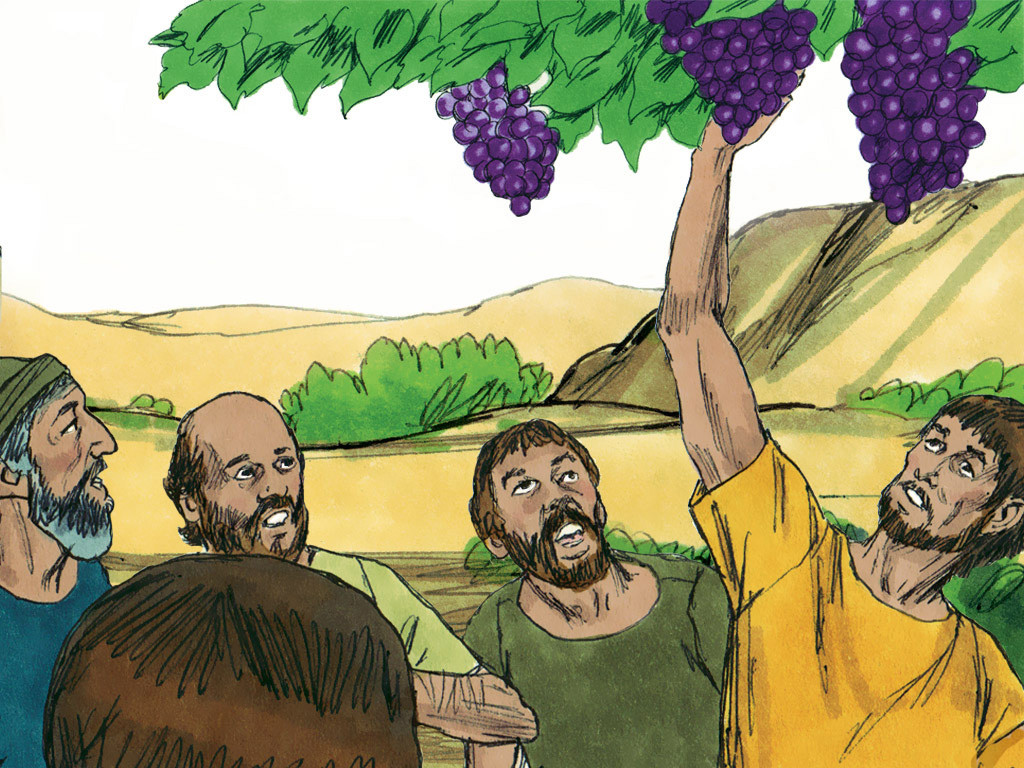 [Speaker Notes: 3-2]
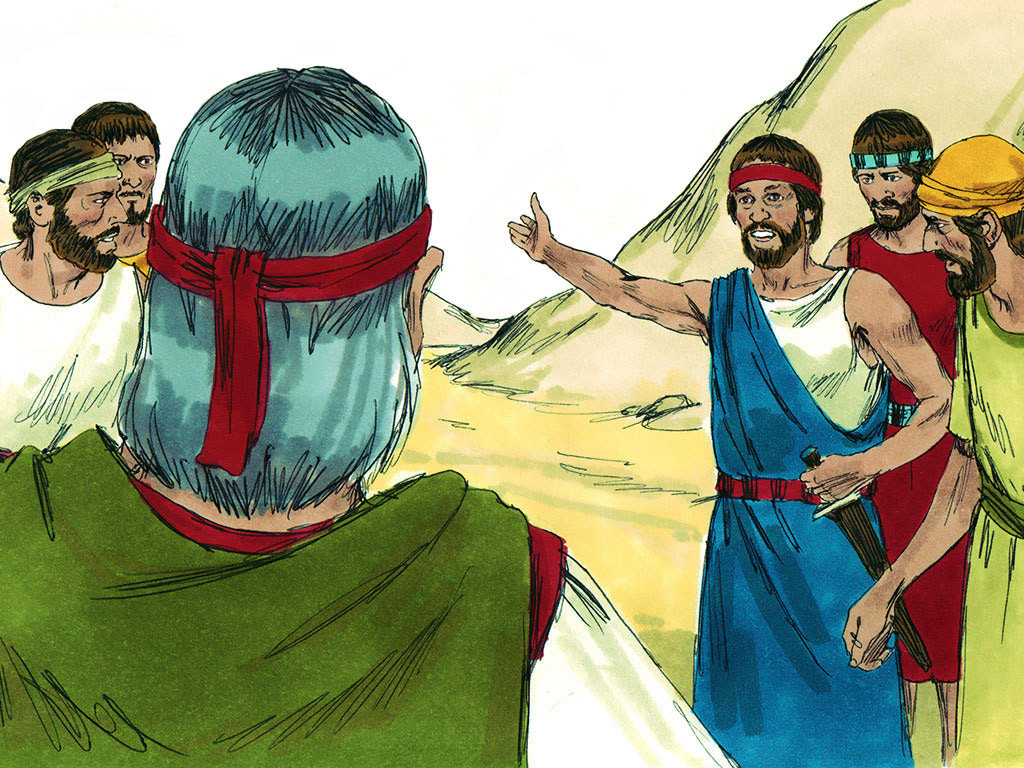 [Speaker Notes: 3-3]
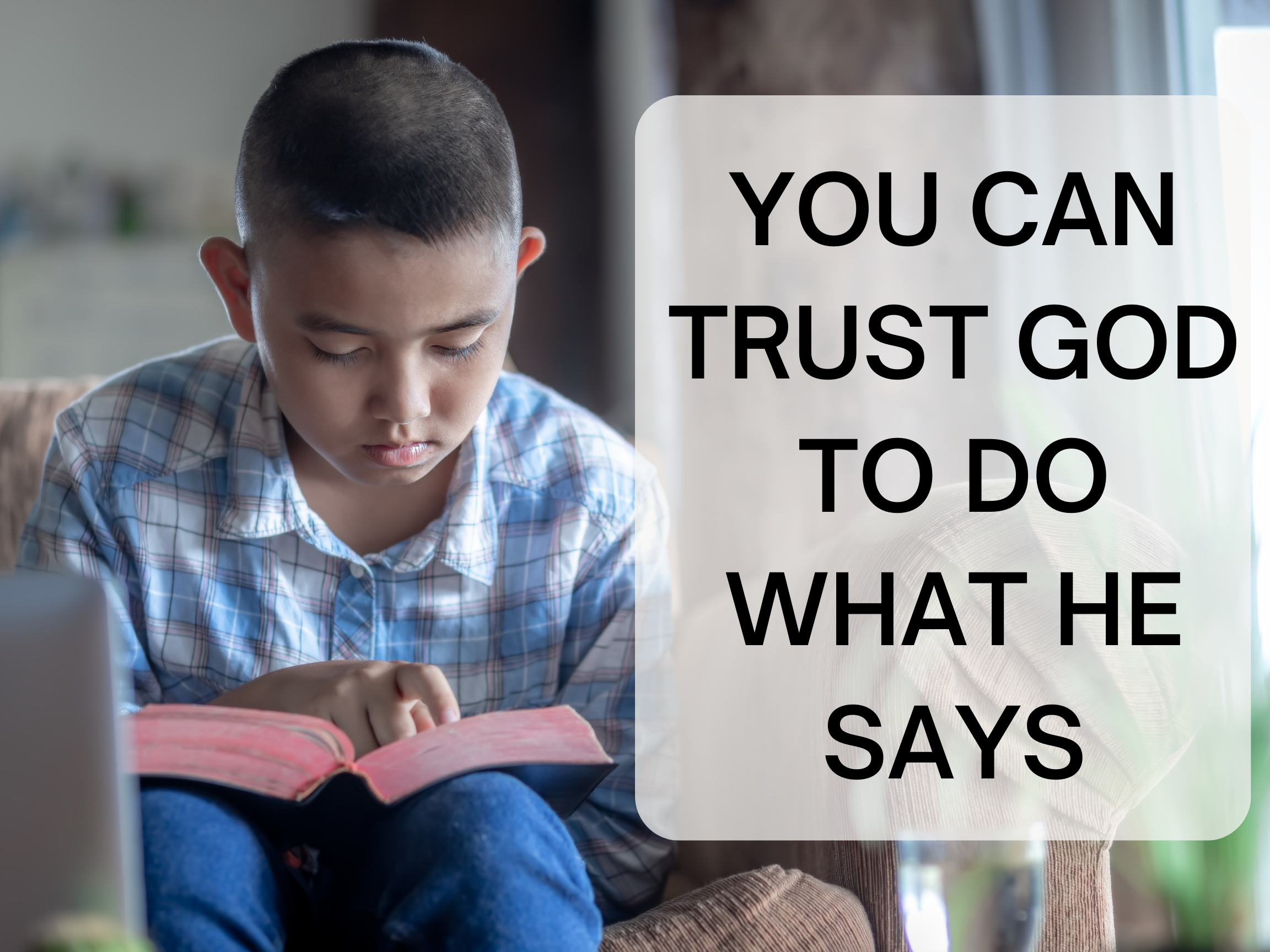 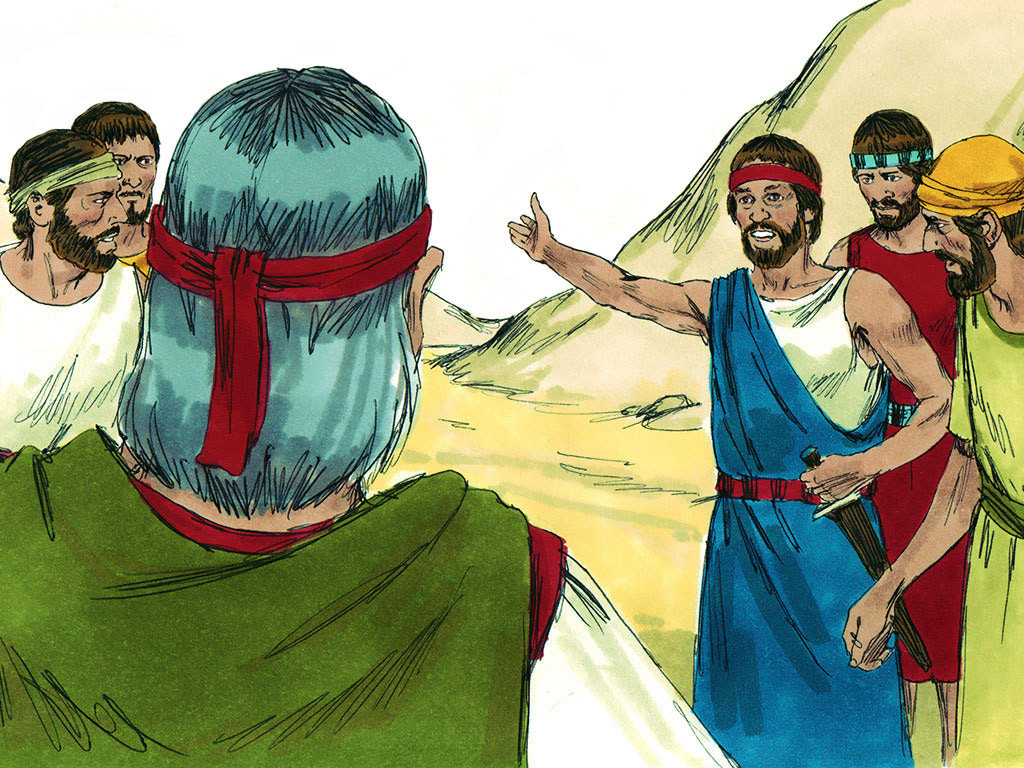 [Speaker Notes: 3-3]
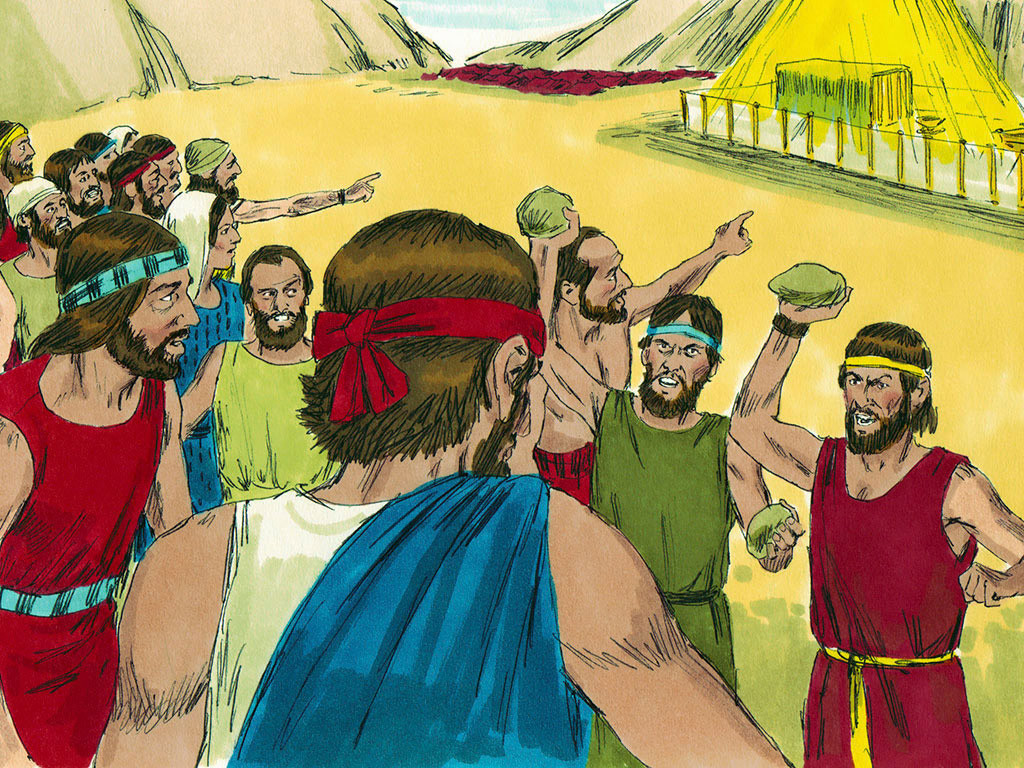 [Speaker Notes: 3-5]
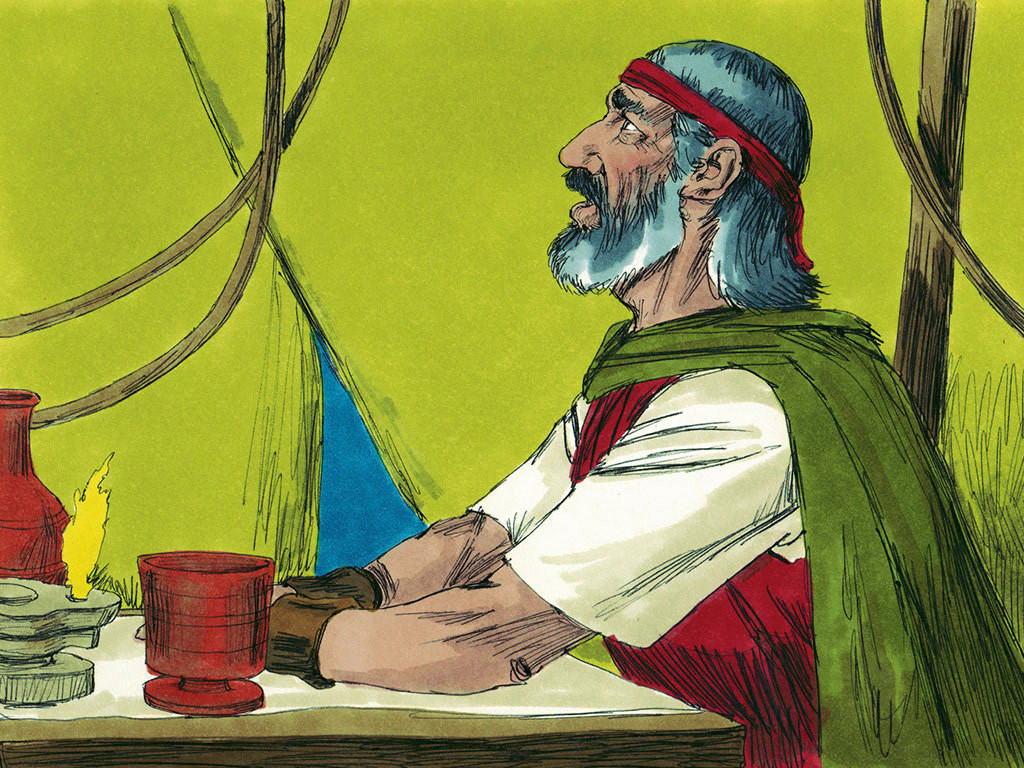 [Speaker Notes: 3-6]
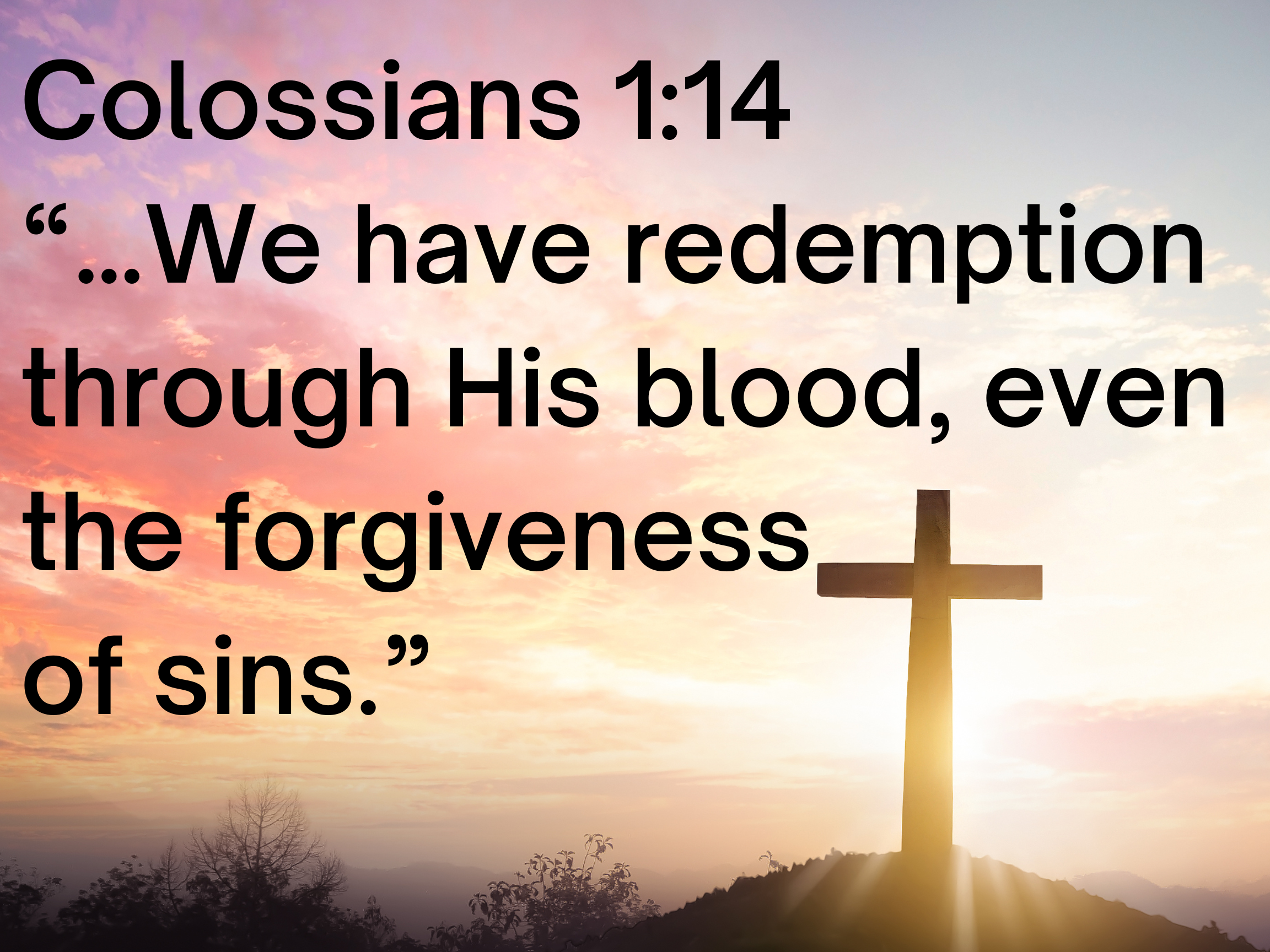 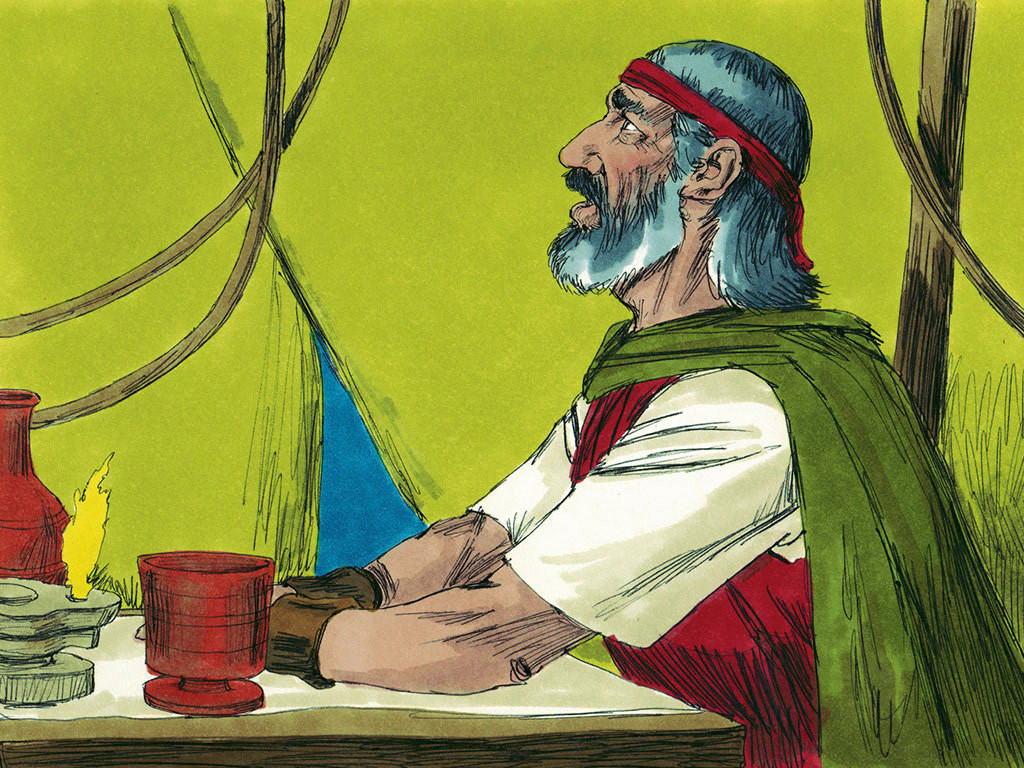 [Speaker Notes: 3-6]
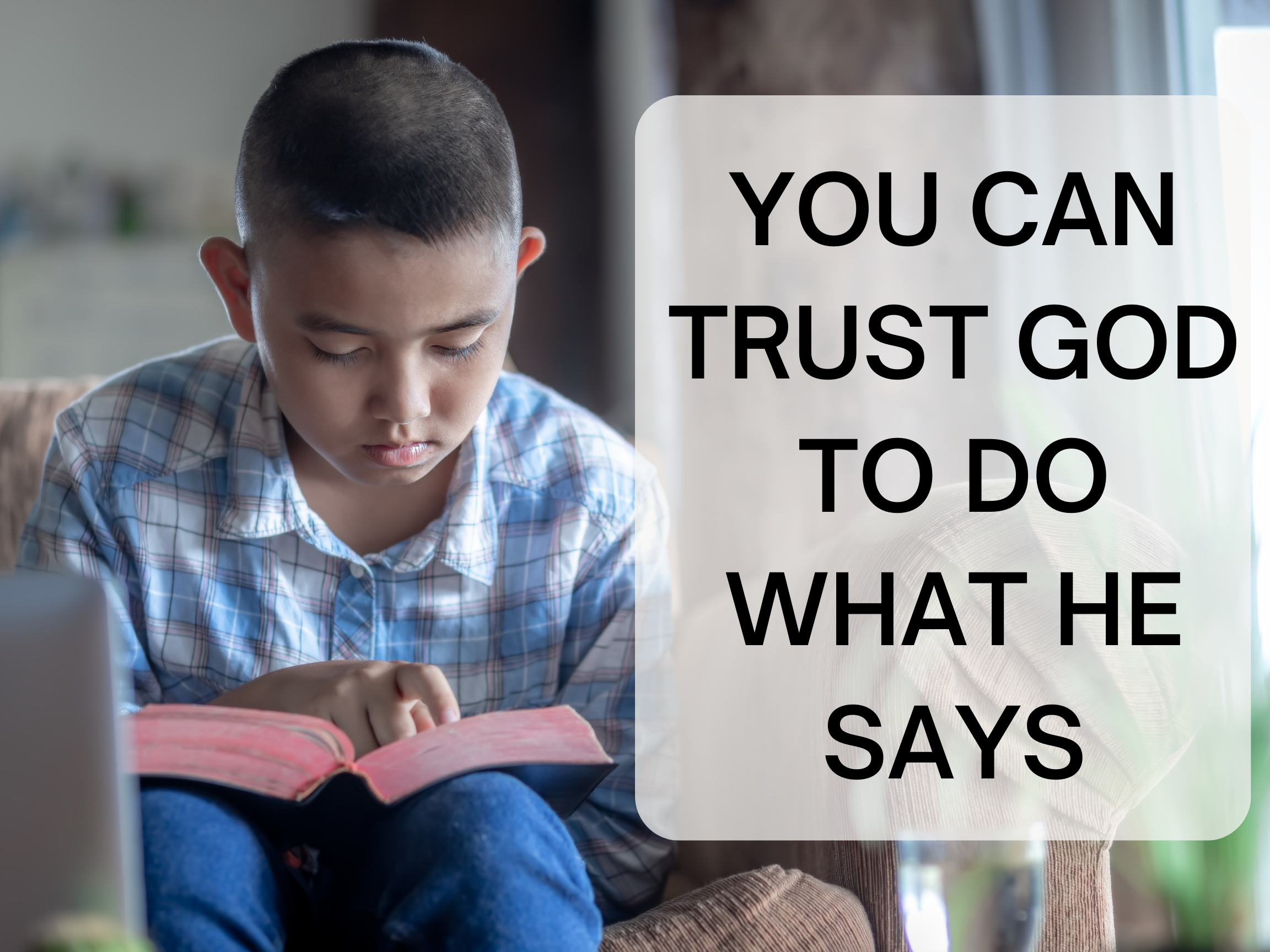 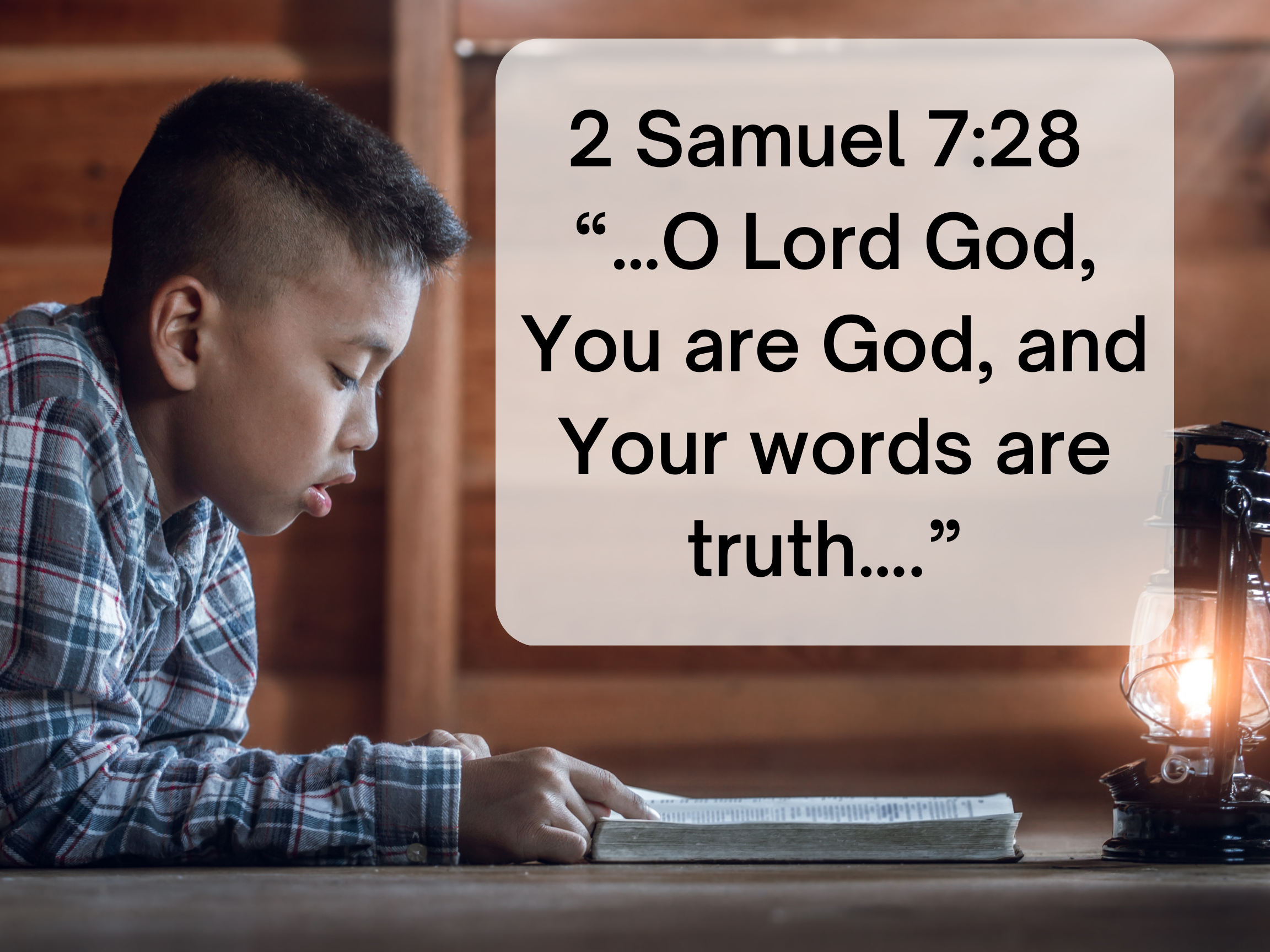 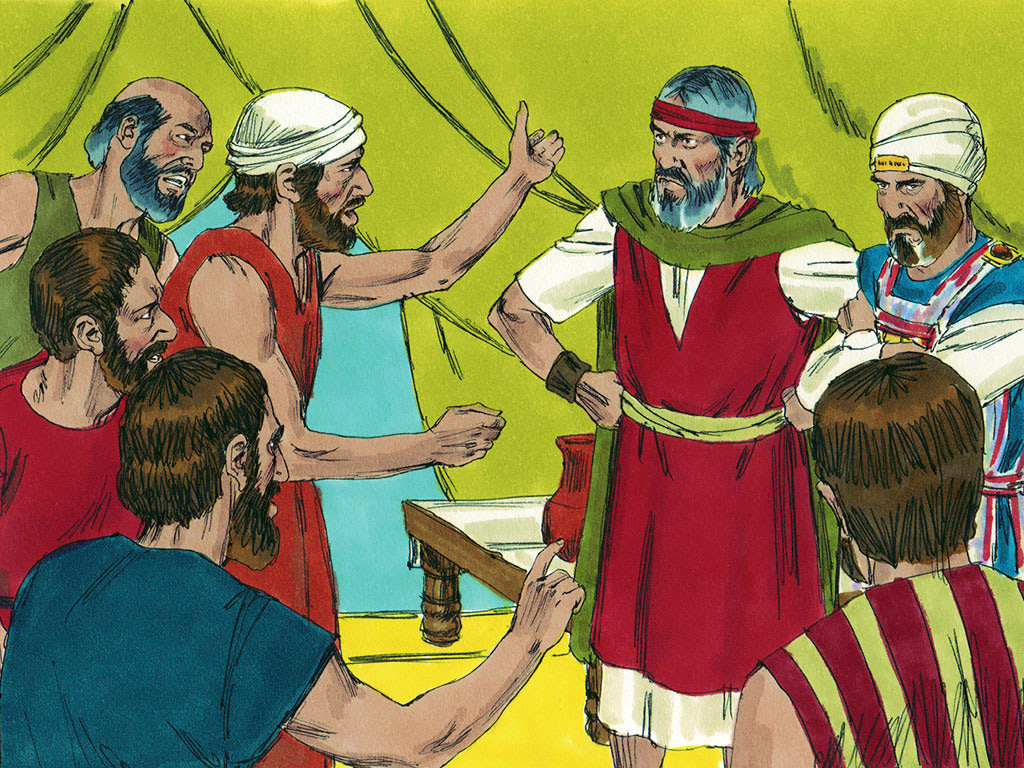 [Speaker Notes: 4-1]
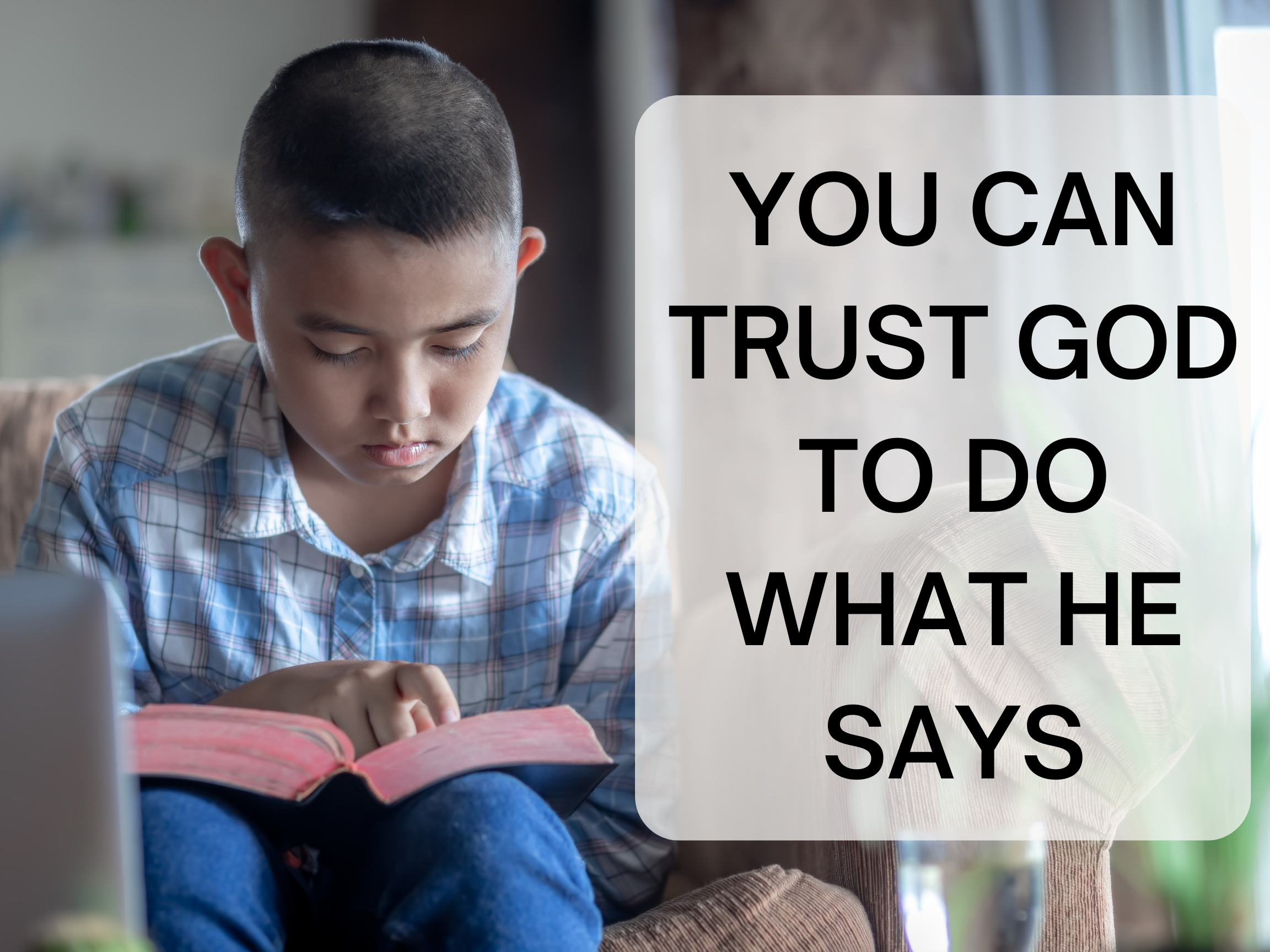 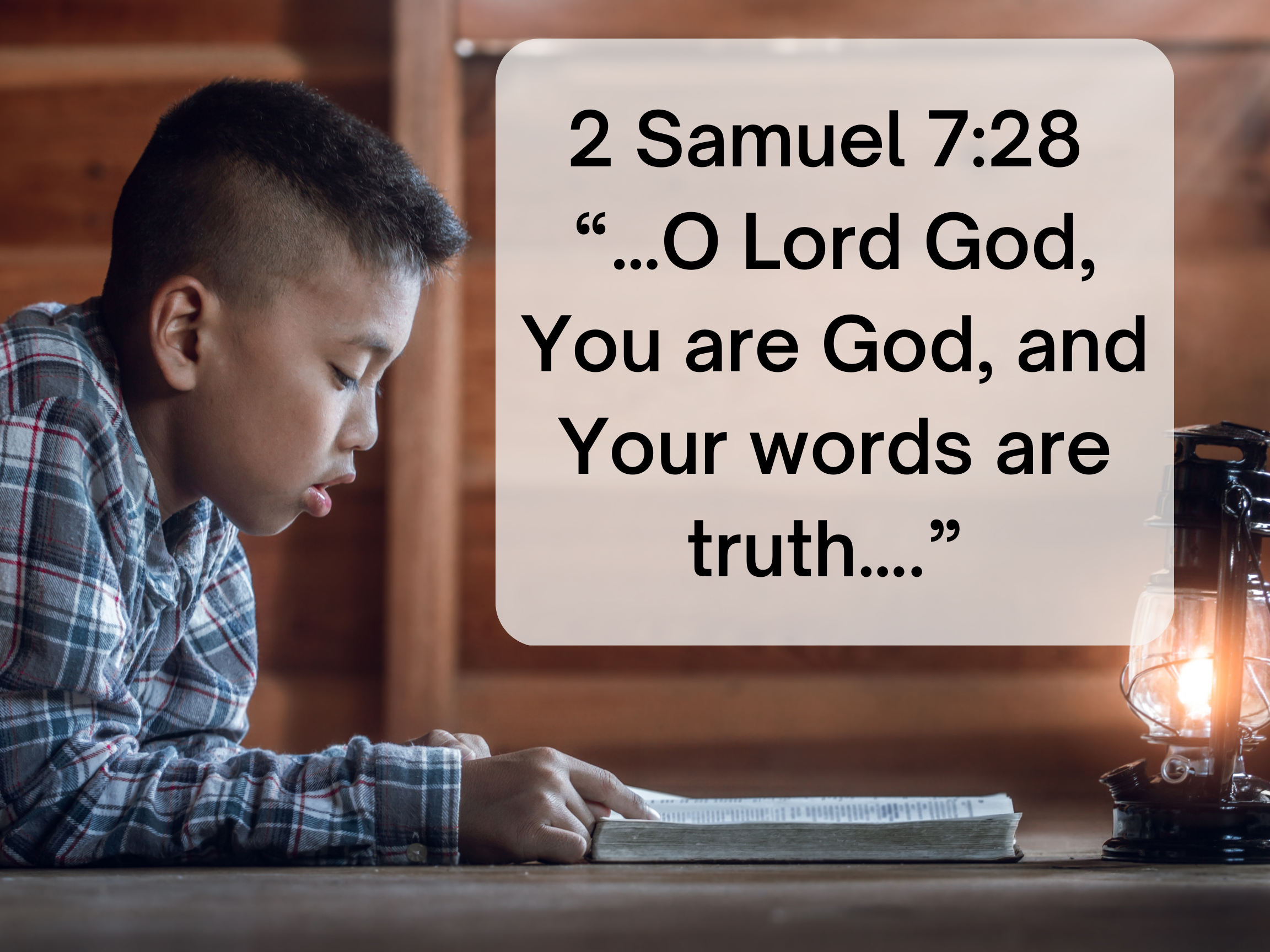 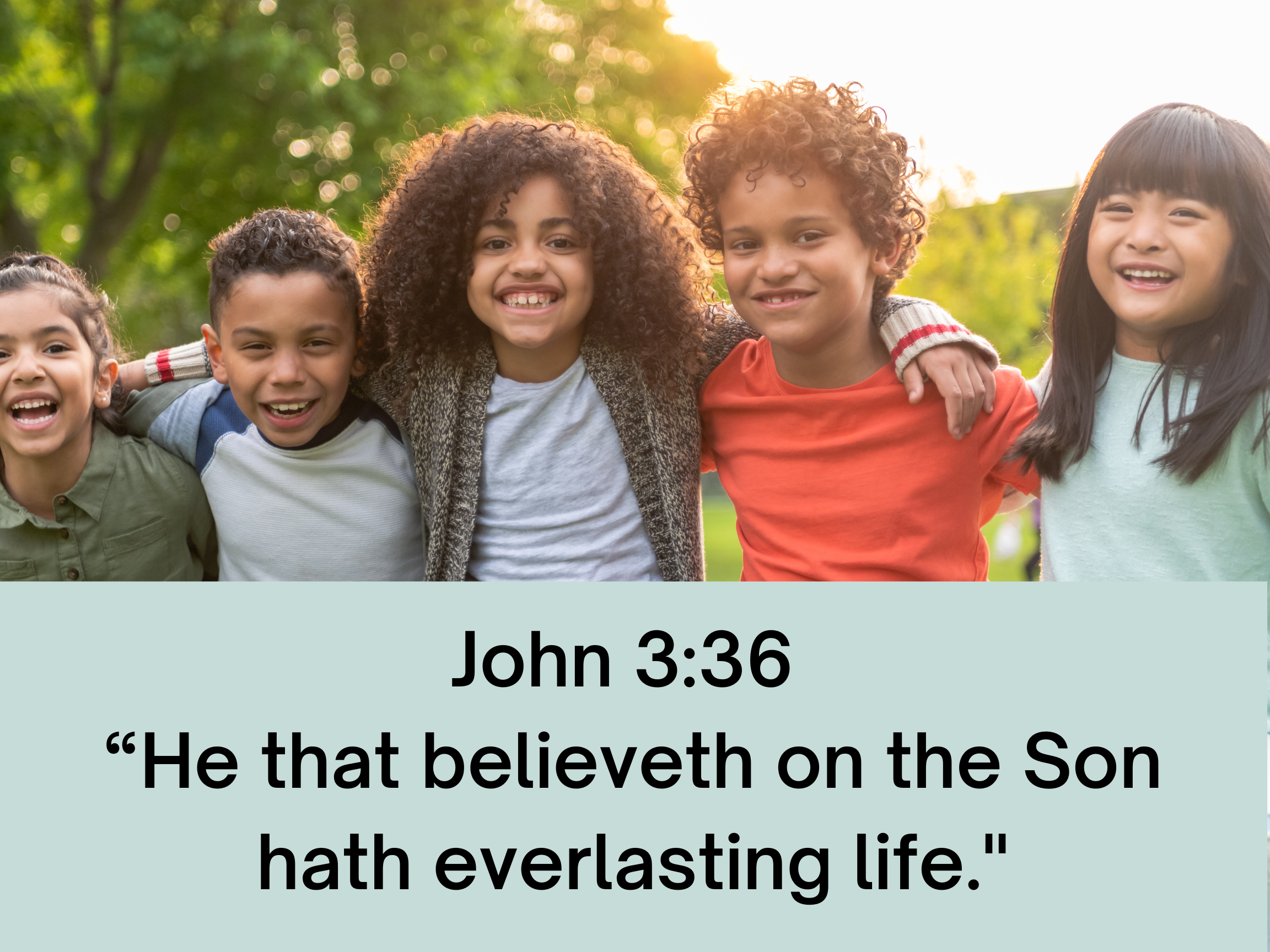 Tic-Tac-Know

Divide your group into two teams. Ask review questions alternately. When a child answers correctly, he may place one of his team’s playing pieces in any square he chooses. The object is to be the first team to get three in a row, horizontally, vertically, or diagonally.
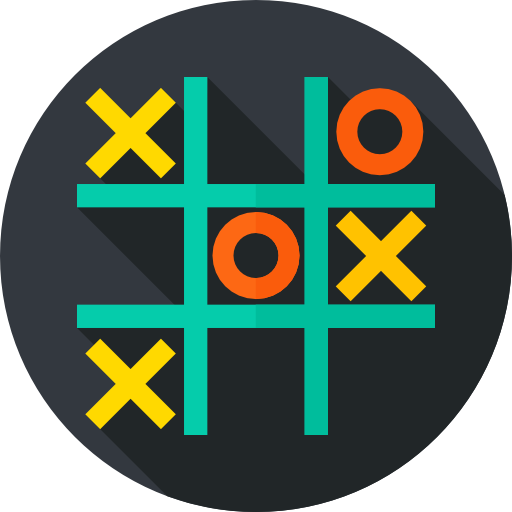 New Game